Enquête annuelle S.G.G.I.F.
23 mai 2019

Dr Pierre-Emmanuel CAILLEAUX
[Speaker Notes: https://docs.google.com/forms/d/1pMAIla0LgaI7nON_6mrHjX1udJudTWyx4_tNQxxC6aM/edit?ts=5c9bb312
https://forms.gle/y7wddVbHn3L4EdFj6]
Objectif
Etat des lieux de la connaissance des médecins de la pratique d’activité physique et sportive en routine clinique
Méthodologie
Questionnaire de 14 questions : 
9 fermées (Y/N)
5 semi-ouvertes (propositions multiples)
Durée de passation < 10 minutes
Lien envoyé aux médecins affiliés SGGIF
Statistiques descriptives
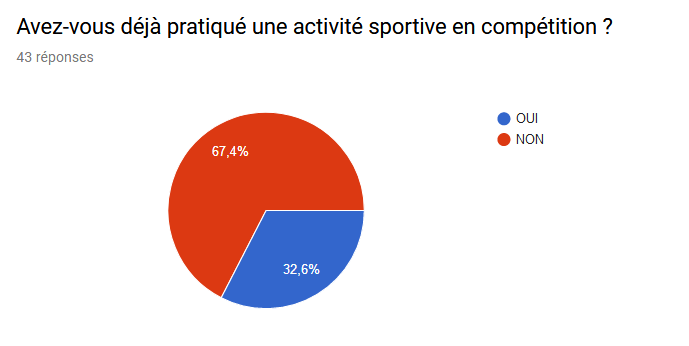 NON à 67,4%
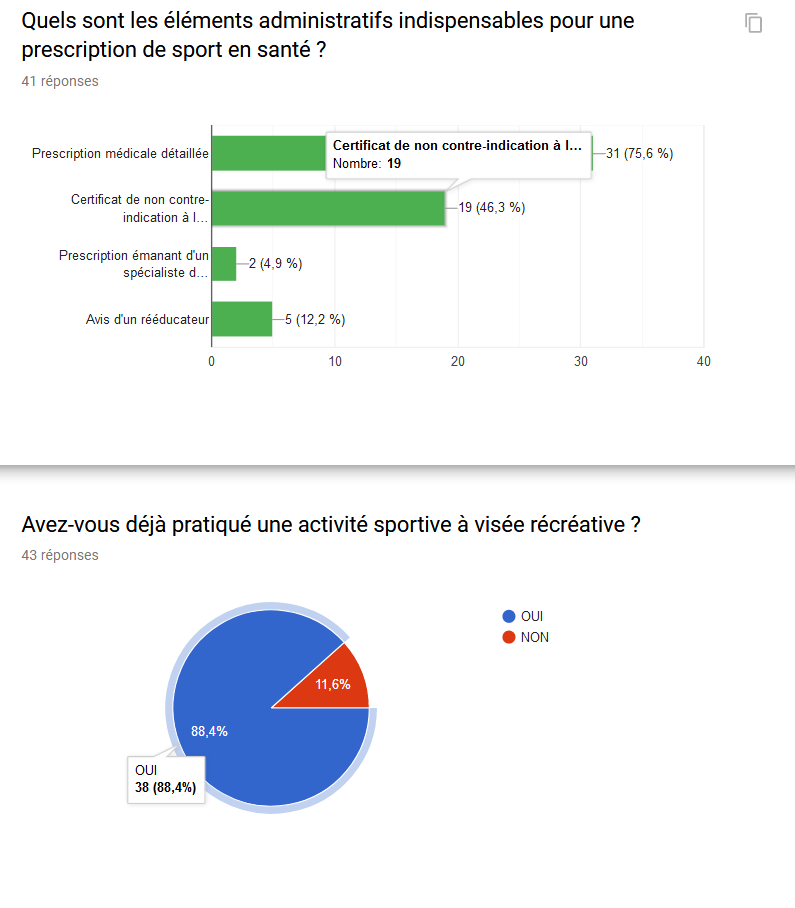 Profil dessondés
Pensez-vous utile la prescription de sport en santé ?
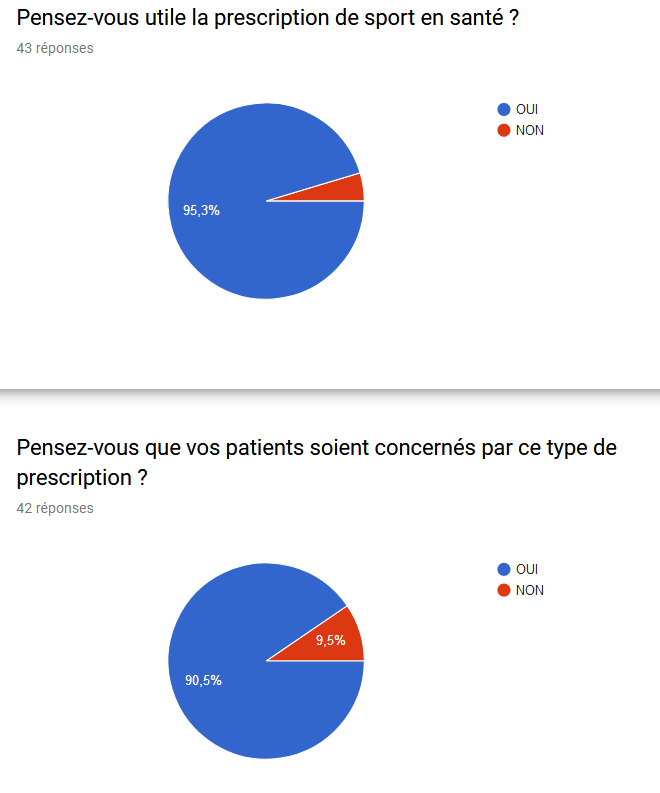 OUI à 95 %
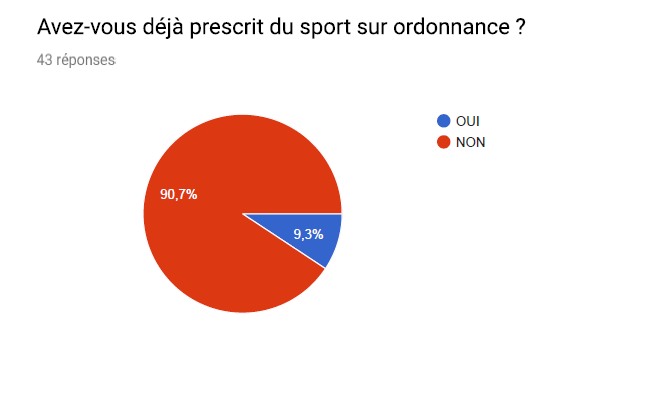 Habitudes de prescription
Oui 9,3 %
p-value : 0,22
Oui 19,5 %
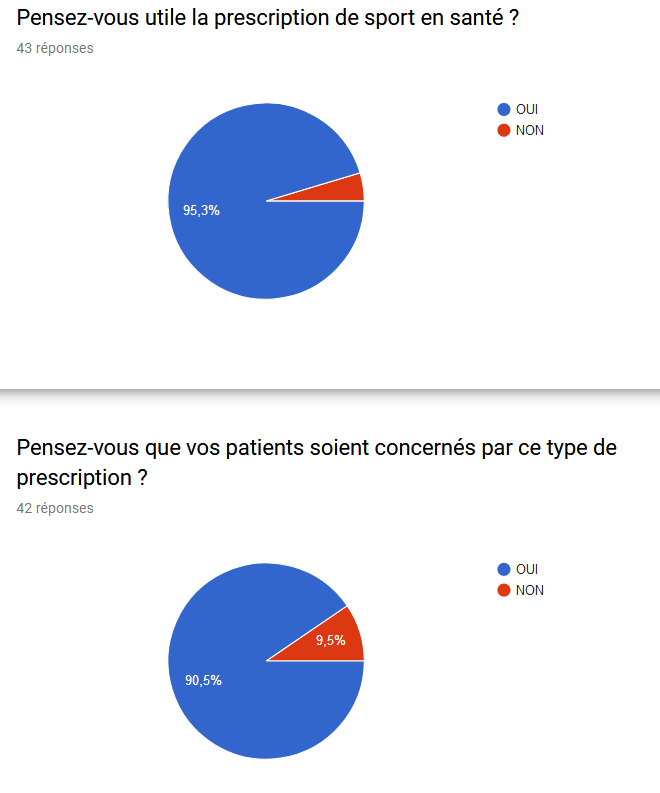 Profil des patients
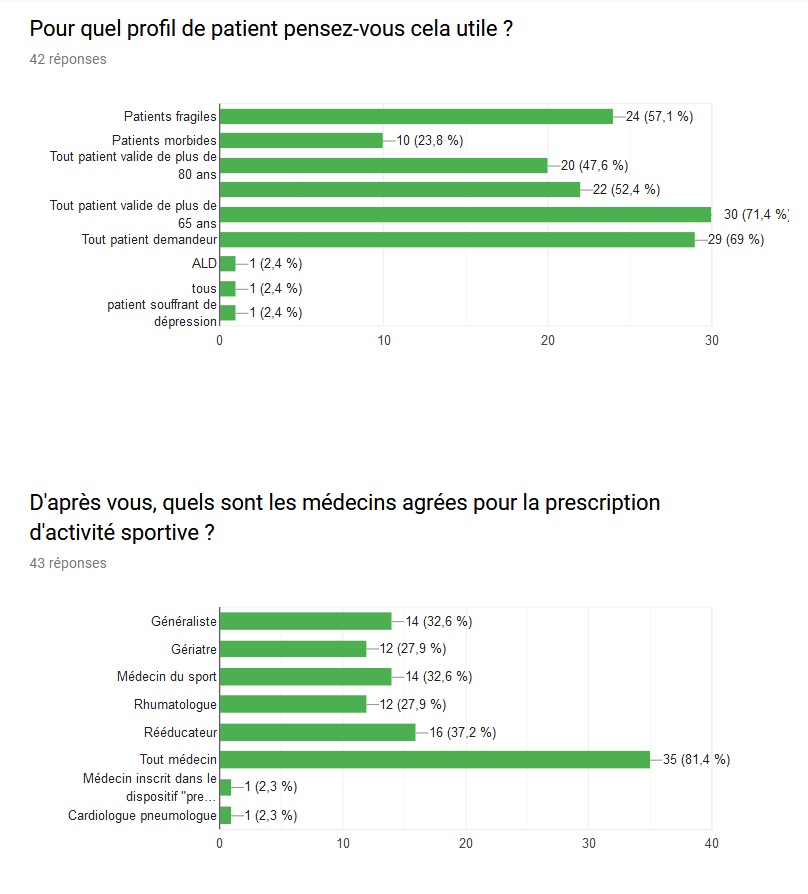 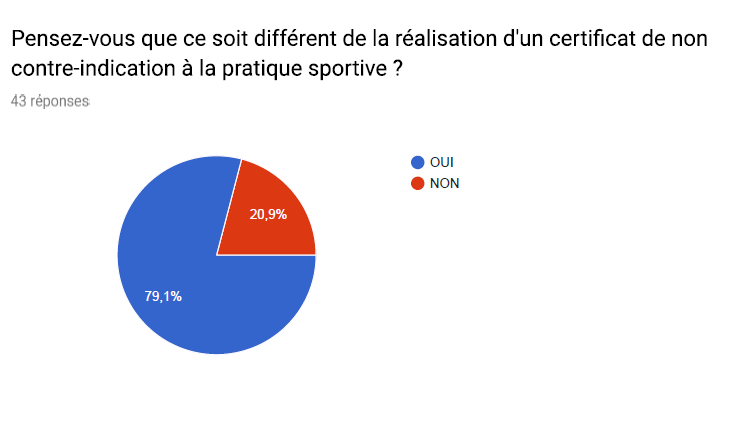 Connaissance pratique
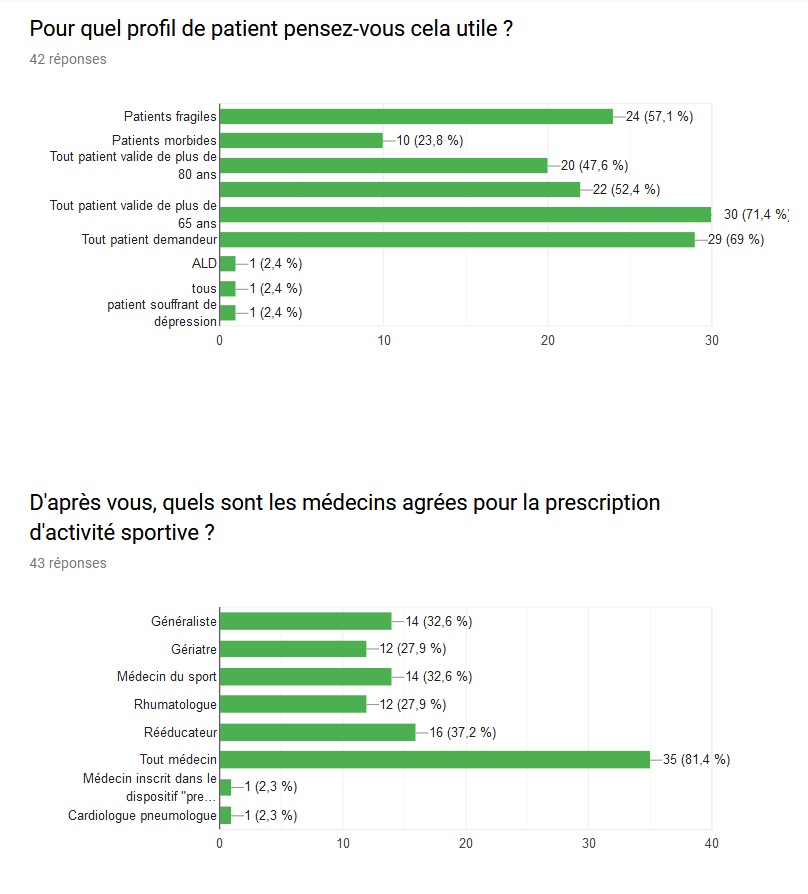 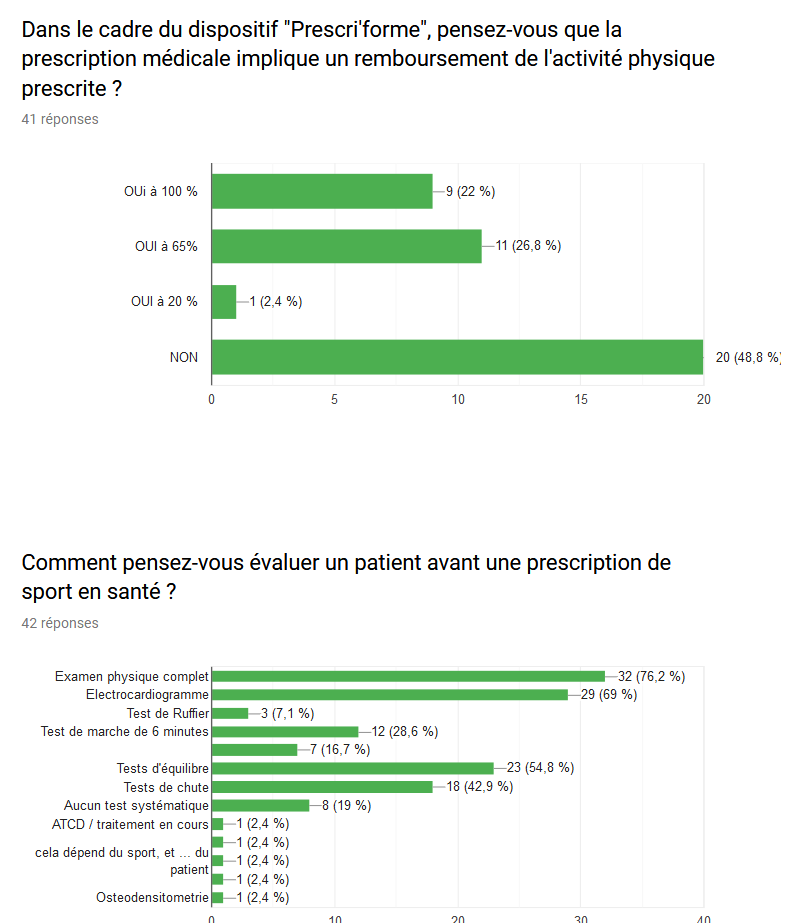 Etonnant : 
25% : pas d’examen physique complet
30 % pas d’ECG
Aucun test clinique ne fait l’unanimité. 
1 seul prescrit une Composition corporelle / DMO
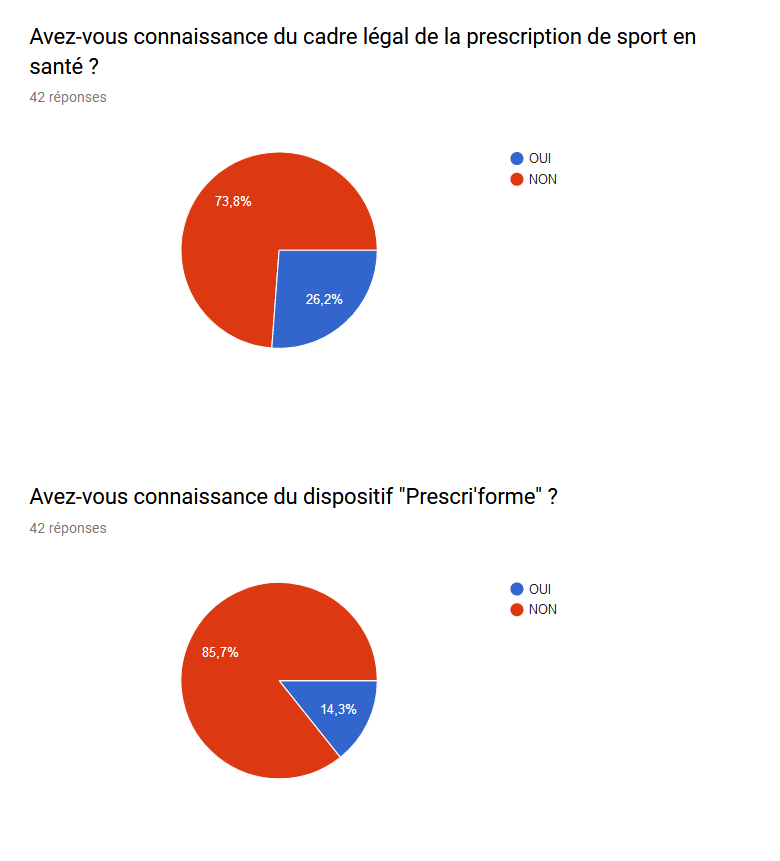 PM + CNCI obligatoires
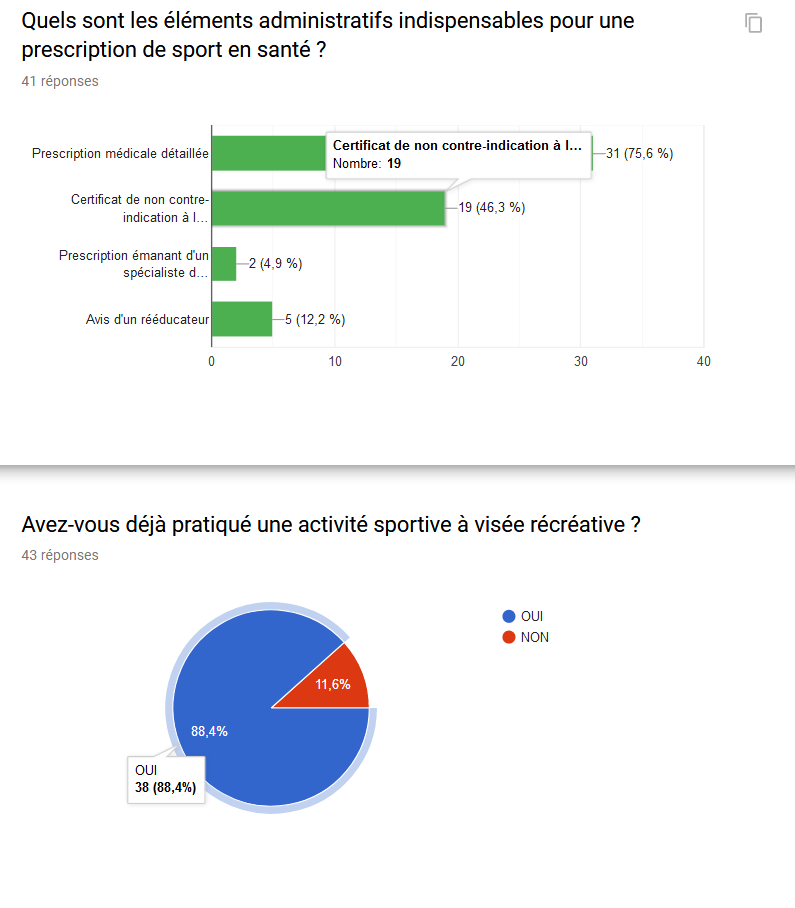 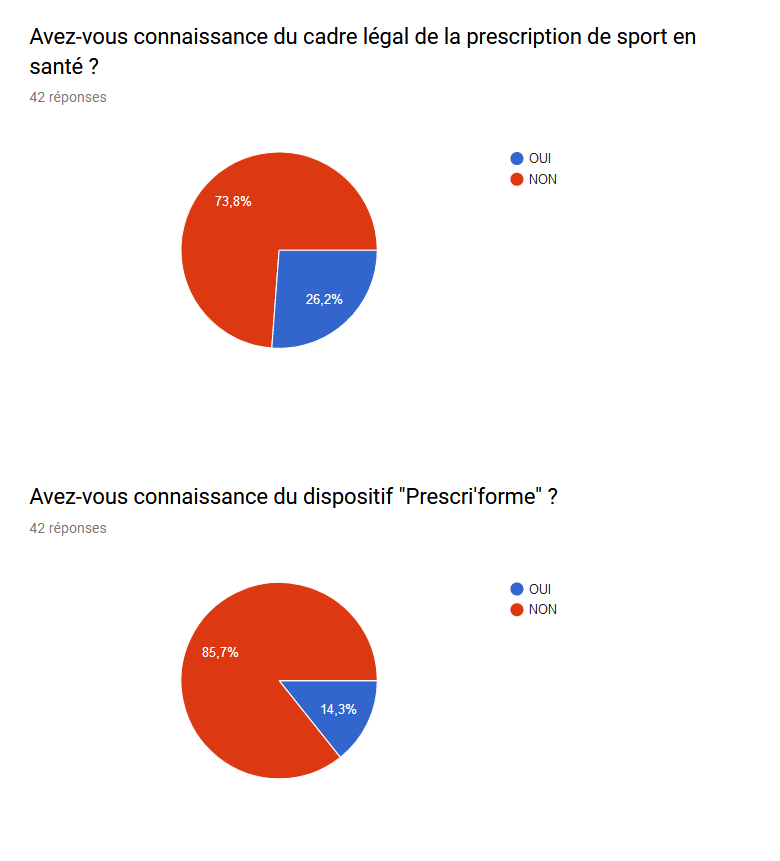 PRESCRI’FORME
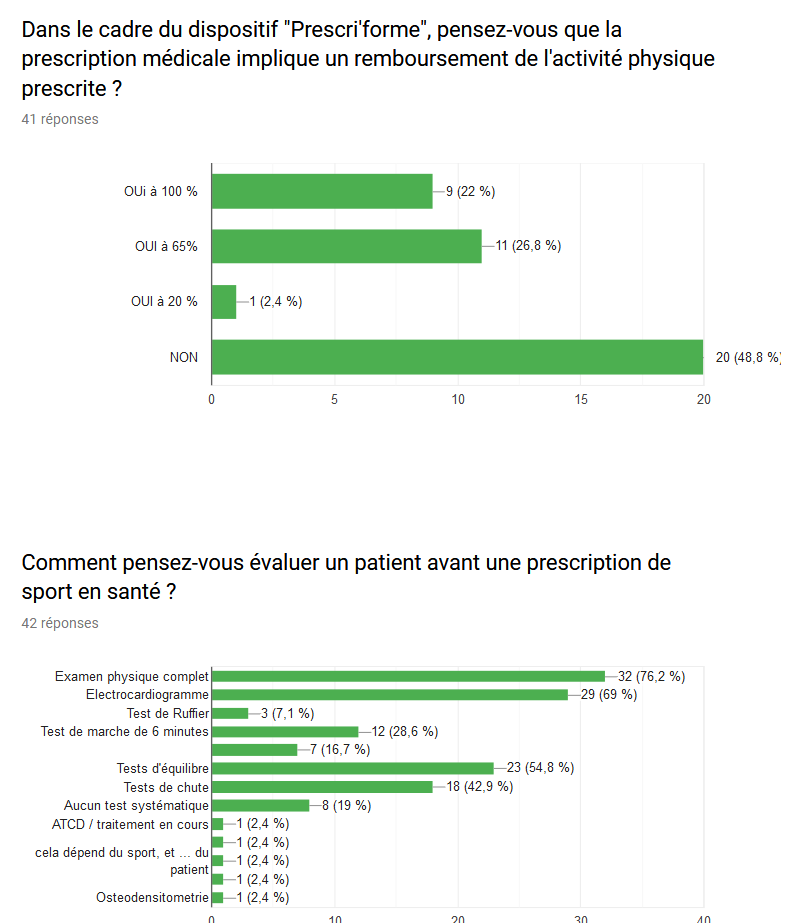 CONCLUSION
43 réponses
Médecins plutôt actifs 
Pensant utile la prescription d’APA
N’en ayant jamais prescrit 
Pensent que leurs patients sont concernés mais limiteraient aux patients valides > 65 ans (71% des médecins)
Pour plus de la moitié des médecins, le sport adapté n’a pas d’utilité après 80 ans (motif ?) 
La majorité des médecins n’en prescriraient pas aux patients fragiles ou en ALD
Mise en évidence du manque de formation ou d’information sur : 
le cadre médical de prescription de l’Activité physique
Le cadre légal de prescription 
Les dispositifs déjà en place (Prescriforme)